GESTION DE LA SALUD EN LAS JURISDICCIONES MUNICIPALES Y PROVINCIALES
Dra. Beatriz H. Carlini
			        Directora Hospital Municipal 
				        La Cumbre
La Cumbre
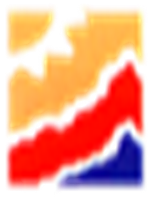 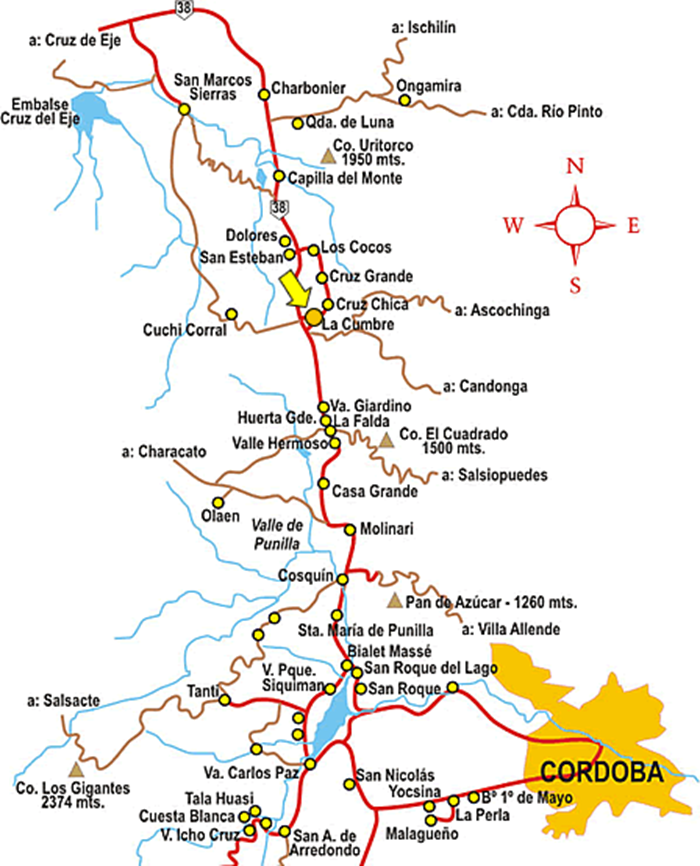 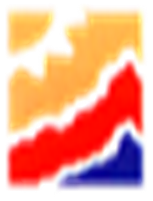 La Cumbre
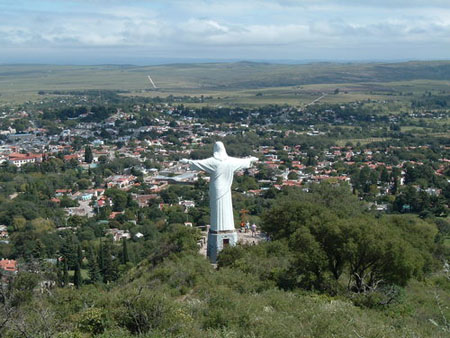 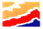 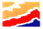 La CumbreActividades economicas
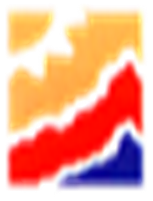 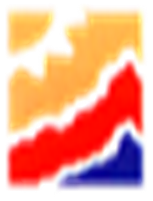 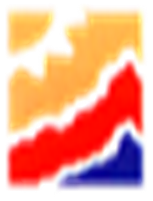 La CumbreIndicadores Demogràficos
La CumbreIndicadores de estado de saludsituaciones de riesgo
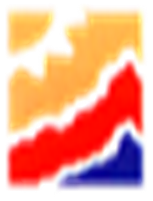 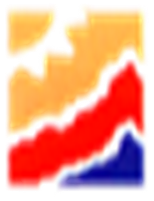 La CumbreIndicadores de estado de salud
La CumbreSistemas y servicios de salud
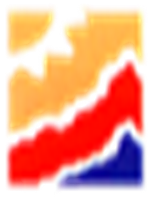 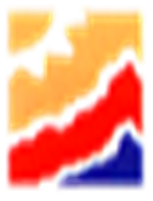 La CumbreEstructura por dimensiones especificas
La Cumbre
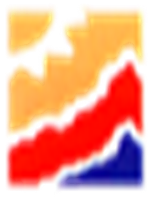 CAMPAÑA DEL PAP
SE REALIZA ANUALMENTE DESDE 1996 EN UN SOLO DIA CON 13 MEDICOS GINECOLOGOS
CAMPAÑA DE LA PROSTATA
JUNTO A LA FUCDIM DESDE 2004 ANULMENTE
CAMPAÑA DE MAMOGRAFIA
CON MAMOGRAFO PCIAL CADA 2 AÑOS
CAMPAÑA DEL LUNAR 
ANUALMENTE CON LA CATEDRA DE DERMATOLOGIA DEL HOSPITAL PEDIATRICO  DEL NIÑO JESUS
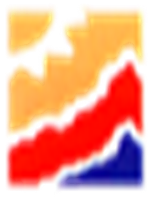 La Cumbre
CAMPAÑA DE CONTROL DEL NIÑO SANO
CON HOSPITAL.PEDIATRICO CADA 2 AÑOS
EN INICIO ESCOLAR ANUALMENTE
CAMPAÑA DE FACTORES DE RIESGO
2 VECES AL AÑO
CONTROL DE VACUNACION 
ESCOLAR
VACUNACION DE ADULTOS MAYORES
CON VACUNA dT EN TRABAJADORES
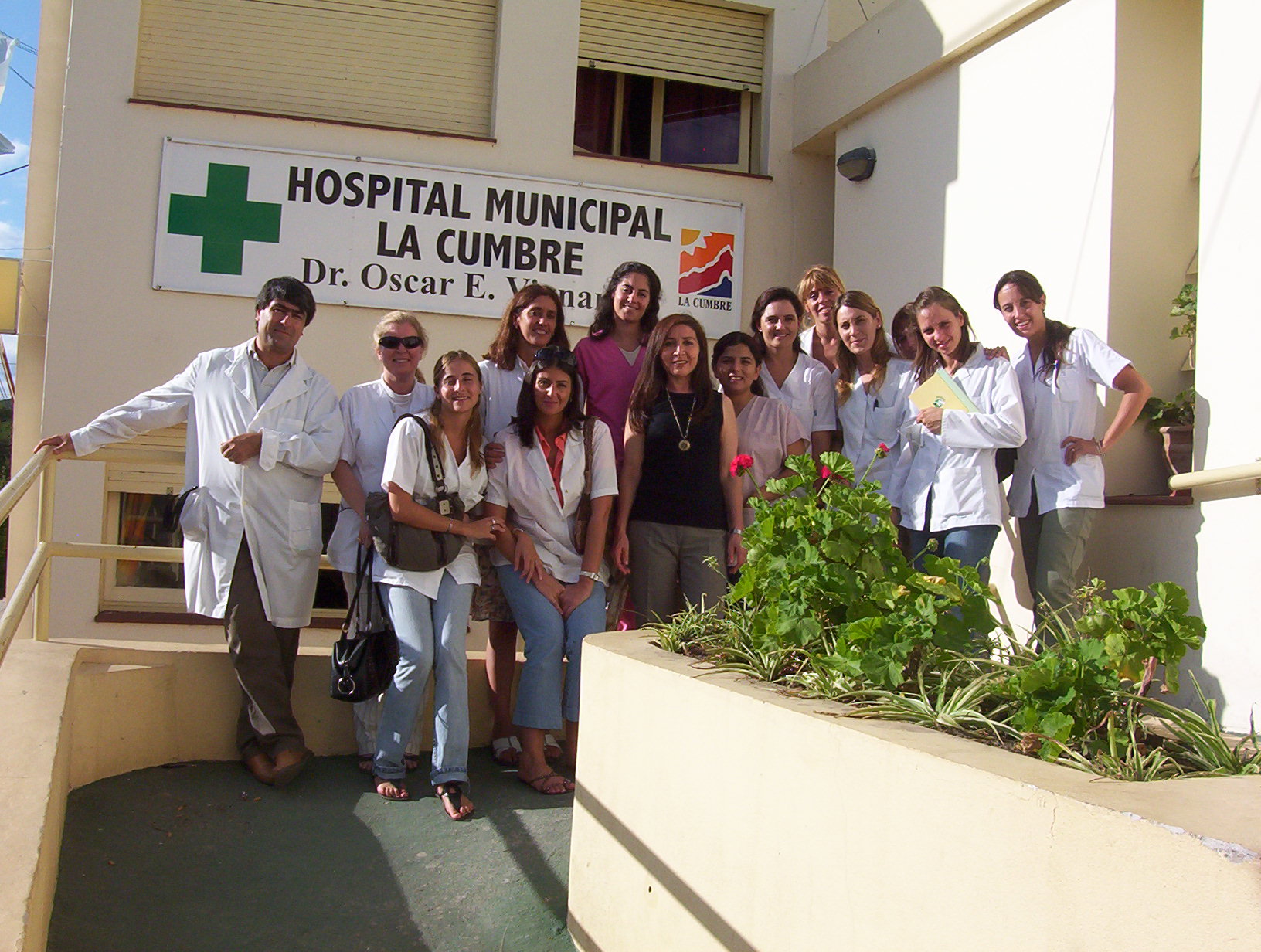 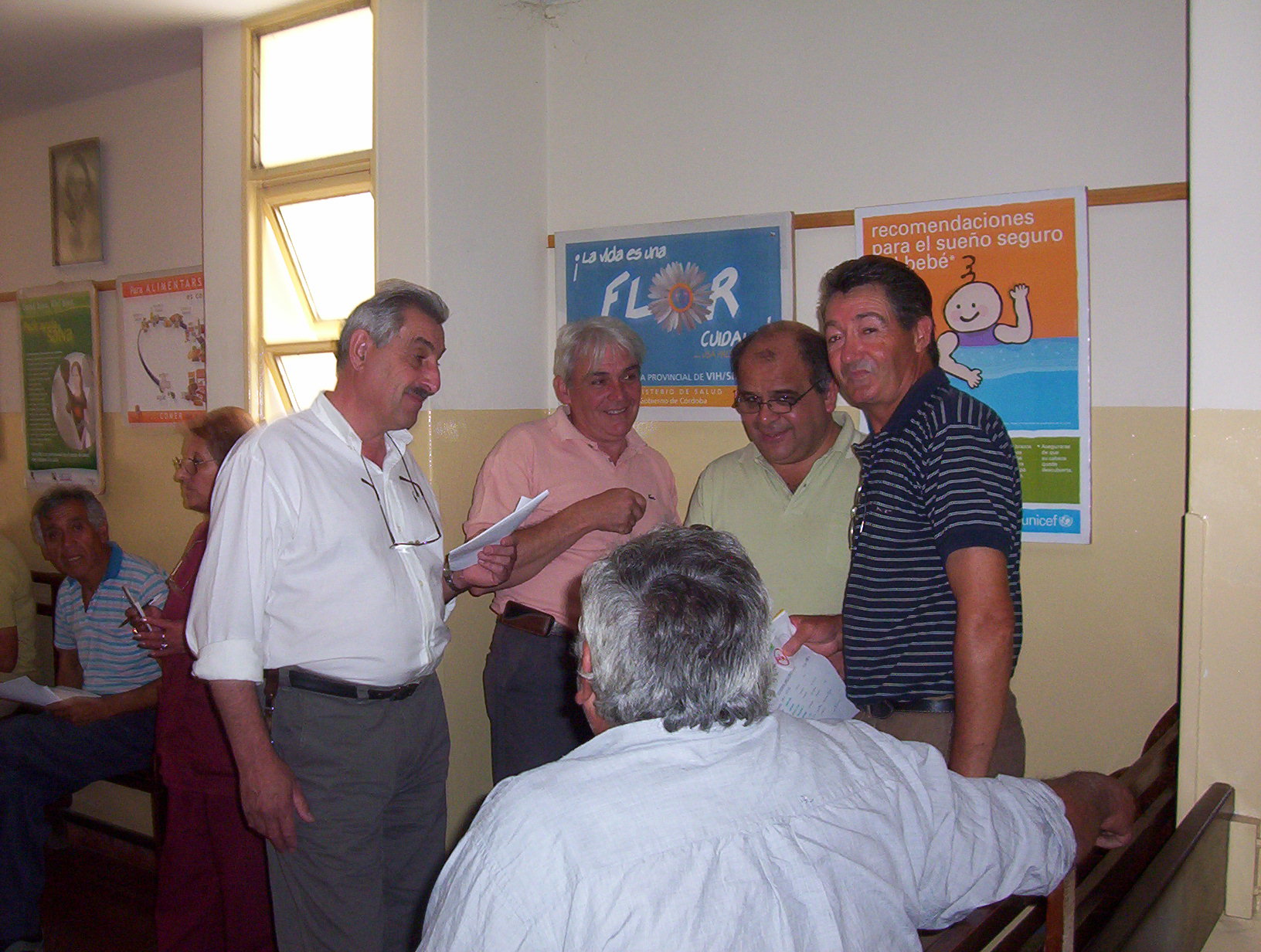 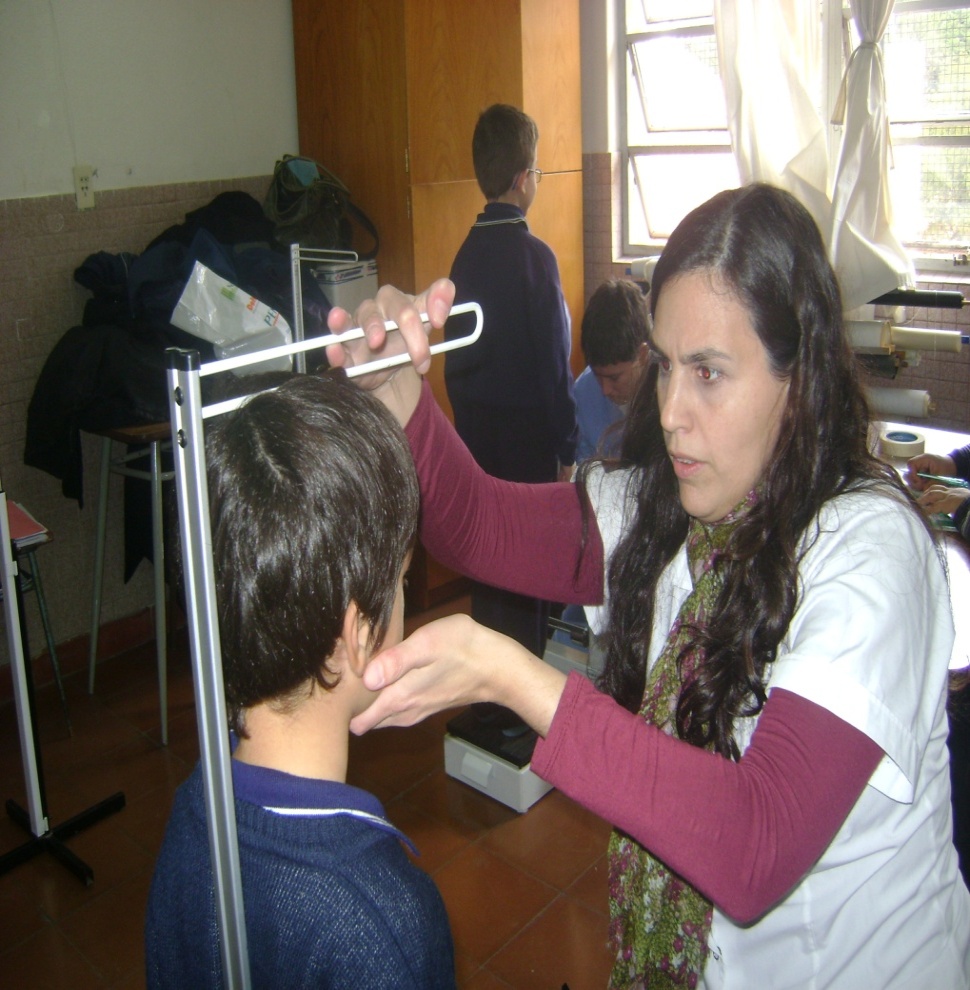 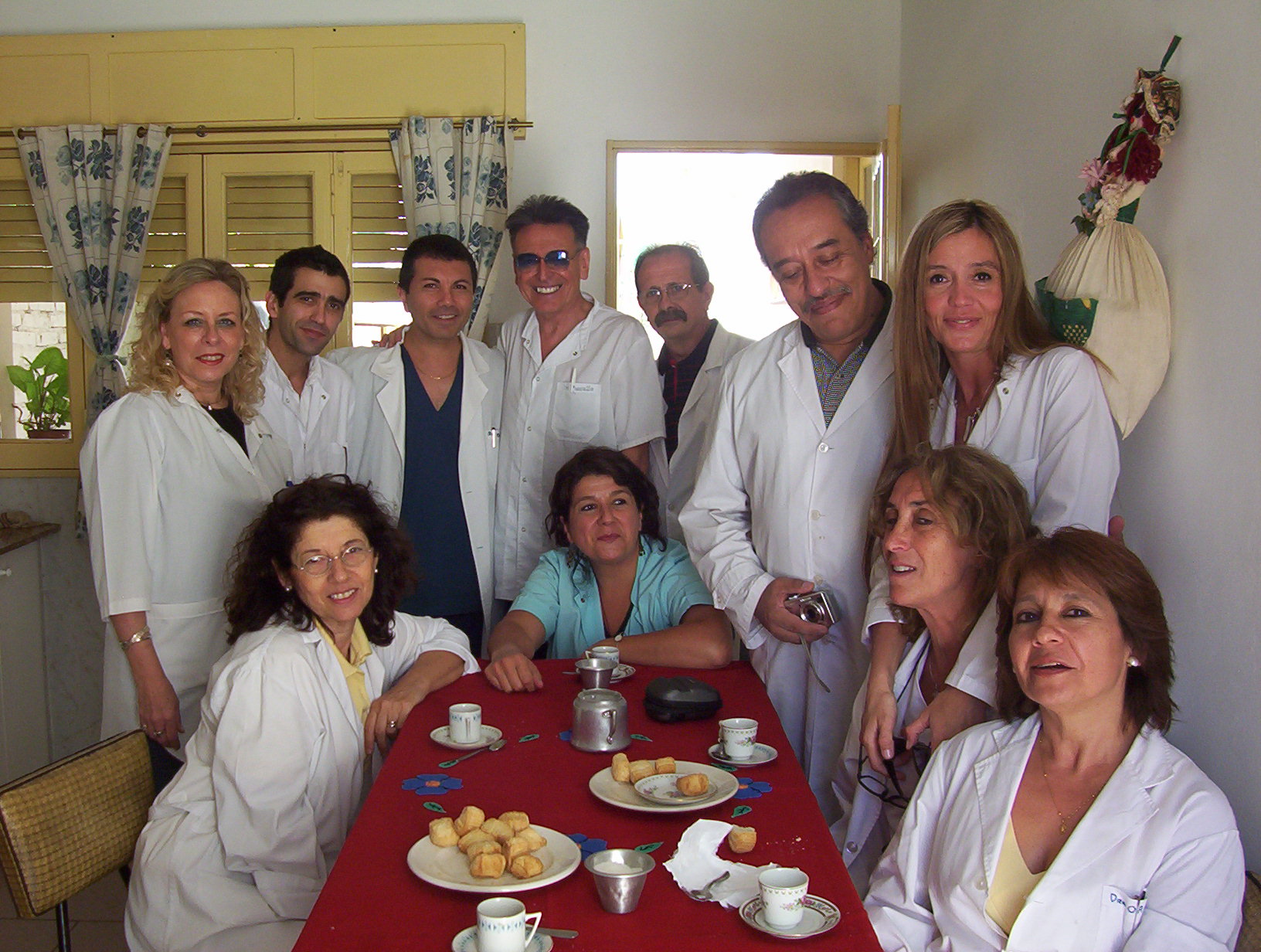 PROBLEMÁTICA DE SALUD PUBLICA
Para asegurar el desarrollo de la salud de la población  se necesita  un número suficiente de trabajadores de salud, adecuadamente integrado y bien distribuido  por tipo y nivel de servicios, capacitado y motivado.
PROBLEMÁTICA DE SALUD PUBLICA
La función de desarrollo de Recursos Humanos en Salud  es compleja y políticamente sensible porque implica el compromiso de los encargados de adoptar decisiones en todos los niveles político- técnicos para impulsar las inversiones de largo plazo orientadas a contar con una fuerza laboral adecuada y motivada y a crear un entorno de trabajo que estimule el desempeño sostenido de los trabajadores de salud.
PROBLEMÁTICA DE RRHH EN SALUD
ESTRATEGIAS
OFRECER RECOMPENSAS ATRACTIVAS
INCENTIVOS - CONTRATOS ESTABLES
MECANISMOS EFECTIVOS PARA INSTALACION DE PERSONAL EN AREAS REMOTAS A CENTROS ALTAMENTE URBANIZADOS
CAPACITACION DESCENTRALIZADA
FORMACION DE TUTORES QUE ACOMPAÑEN A LOS JOVENES PROFESIONALES EN EL INTERIOR 
FACILITAR RECURSOS PARA PONER EN PRACTICA LA APS
PROBLEMÁTICA DE RRHH EN SALUD
CAPACITACION DE TODO EL PERSONAL
ENFERMERIA
ADMINISTRATIVAS
SOBRECARGA DE ACTIVIDADES
PERSONAL UNICO
NO SOLO EN CUANTO A CAPACITACION TÉCNICA SINO APRENDER A TRABAJAR INTERDISCIPLINARIA E INTEGRALMENTE EN EQUIPO APORTANDO DISTINTAS MIRADAS DE LOS PACIENTES
No hay nada malo con cambiar, si es en la dirección correcta